PHY 711 Classical Mechanics and Mathematical Methods
10-10:50 AM  MWF Online or (occasionally) in Olin 103

Plan for Lecture 8 – Chap. 3 F & W
Calculus of variation 
Brachistochrone problem
Calculus of variation with constraints
Application to classical mechanics
9/11/2020
PHY 711  Fall 2020 -- Lecture 8
1
[Speaker Notes: In this lecture, we will continue to develop  notions of the calculations of variation and to start to show how they may be applied to classical mechanics.]
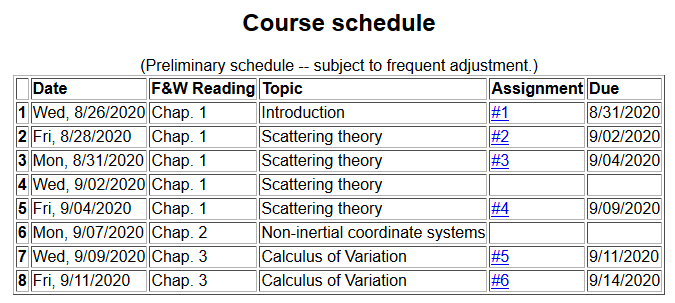 9/11/2020
PHY 711  Fall 2020 -- Lecture 8
2
[Speaker Notes: There is one homework problem for this lecture.]
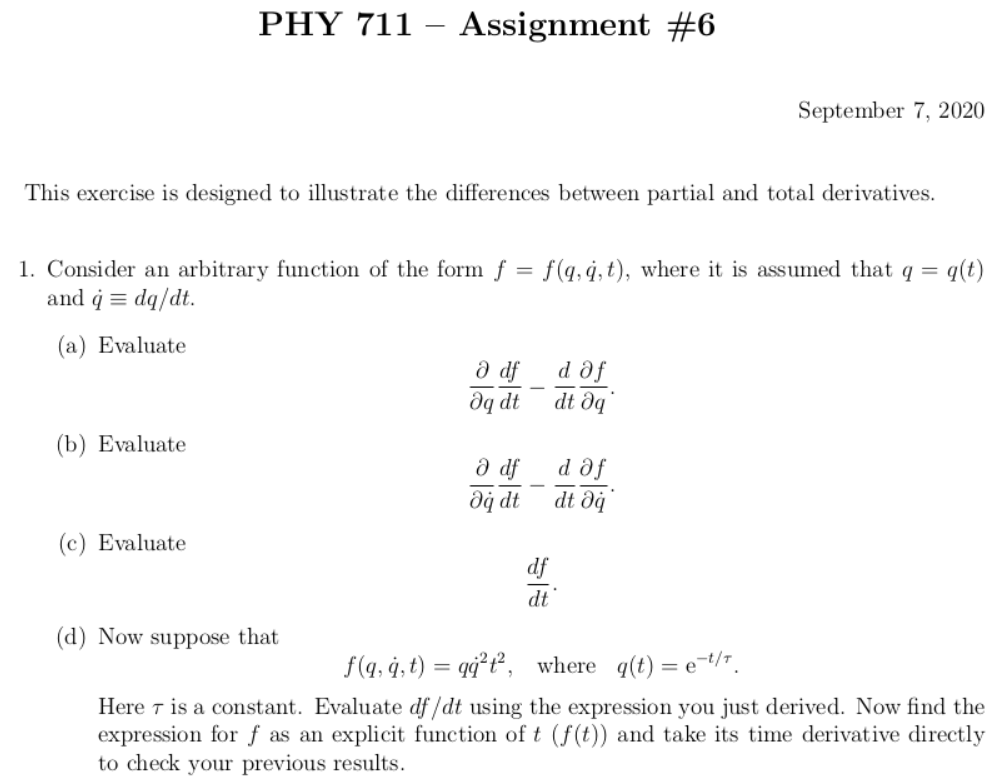 9/11/2020
PHY 711  Fall 2020 -- Lecture 8
3
[Speaker Notes: It might be useful to evaluate part (c) first.]
Euler-Lagrange equation
Alternate Euler-Lagrange equation
9/11/2020
PHY 711  Fall 2020 -- Lecture 8
4
[Speaker Notes: Summary of the equations we worked out last time.]
Brachistochrone problem:   (solved by Newton in 1696)
         http://mathworld.wolfram.com/BrachistochroneProblem.html
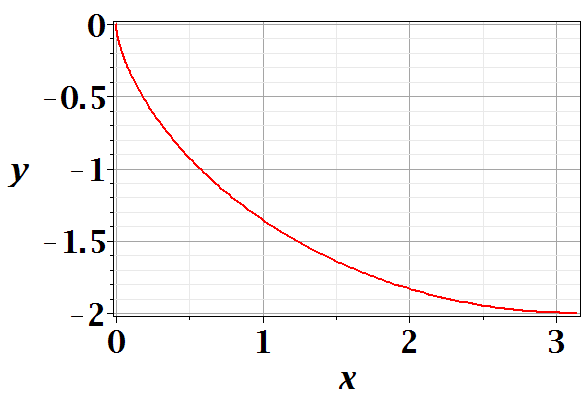 A particle of weight mg travels frictionlessly down a path of shape y(x). What is the shape of the path y(x) that minimizes the  travel time from
y(0)=0 to y(p)=-2 ?
9/11/2020
PHY 711  Fall 2020 -- Lecture 8
5
[Speaker Notes: This is the famous problem.]
Vote for your favorite path
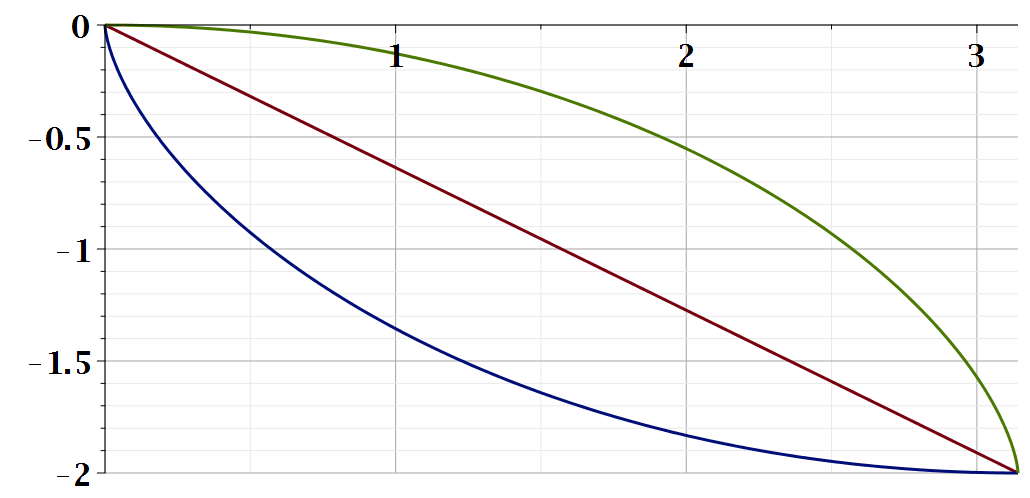 Which gives the shortest time?
Green
Red
Blue
9/11/2020
PHY 711  Fall 2020 -- Lecture 8
6
[Speaker Notes: What curve will win the race?]
9/11/2020
PHY 711  Fall 2020 -- Lecture 8
7
[Speaker Notes: Some details of the Euler-Lagrange equations.      The green equations look harder.]
9/11/2020
PHY 711  Fall 2020 -- Lecture 8
8
[Speaker Notes: Calling the integration 2a is very convenient.]
Parametric equations for Brachistochrone:
9/11/2020
PHY 711  Fall 2020 -- Lecture 8
9
[Speaker Notes: Very clever mathematics.]
Parametric plot --
plot([theta-sin(theta), cos(theta)-1, theta = 0 .. Pi])
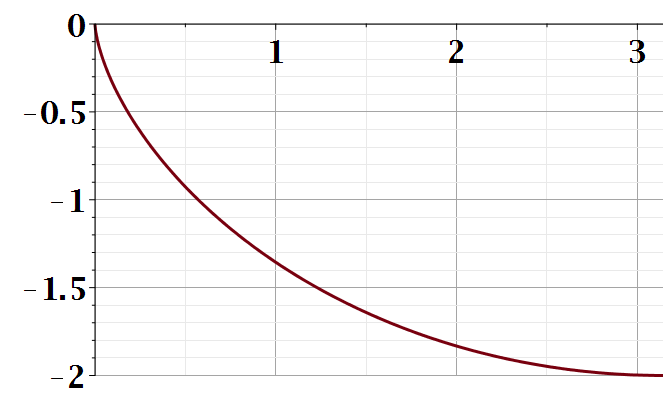 y
x
9/11/2020
PHY 711  Fall 2020 -- Lecture 8
10
[Speaker Notes: Visualization of the result.]
Checking the results
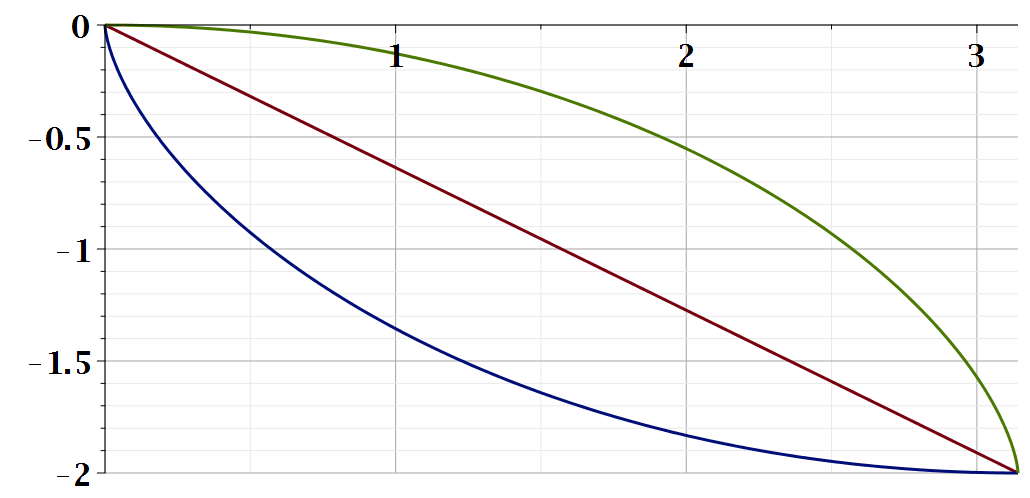 T=infinite
T=5.2668
T=4.4429
9/11/2020
PHY 711  Fall 2020 -- Lecture 8
11
[Speaker Notes: How did you do with your bet?]
Summary of the method of calculus of variation --
9/11/2020
PHY 711  Fall 2020 -- Lecture 8
12
[Speaker Notes: Summary of equations to use.]
9/11/2020
PHY 711  Fall 2020 -- Lecture 8
13
[Speaker Notes: It is a good idea to remember these equations.]
Another example optimization problem:
Determine the shape y(x) of a rope of length L and mass density r hanging between two points
x1 y1
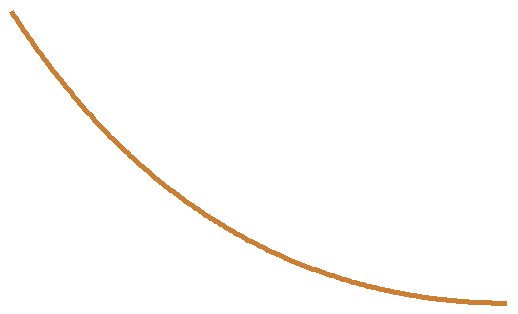 x2 y2
9/11/2020
PHY 711  Fall 2020 -- Lecture 8
14
[Speaker Notes: Another example needing extra information.]
Lagrange multiplier
9/11/2020
PHY 711  Fall 2020 -- Lecture 8
15
[Speaker Notes: How to minimize with a constraint.]
9/11/2020
PHY 711  Fall 2020 -- Lecture 8
16
[Speaker Notes: Applying the equations.]
9/11/2020
PHY 711  Fall 2020 -- Lecture 8
17
9/11/2020
PHY 711  Fall 2020 -- Lecture 8
18
[Speaker Notes: The solutions in (almost) convenient form.]
Summary of results
9/11/2020
PHY 711  Fall 2020 -- Lecture 8
19
[Speaker Notes: Summary again.]
Application to particle dynamics
9/11/2020
PHY 711  Fall 2020 -- Lecture 8
20
[Speaker Notes: We will now start to apply this mathematics to the physics of motion.    Here we map the variables that will apply.    A is called “action”.   L is called “Lagrangian”.]
Application to particle dynamics
Hamilton’s principle states that the dynamical trajectory of a system is given by the path that extremizes the action integral
Simple example: vertical trajectory of particle of mass m subject to constant downward acceleration a=-g.
9/11/2020
PHY 711  Fall 2020 -- Lecture 8
21
[Speaker Notes: Here we will show how Newton’s laws can be written in terms of the Lagrangian formalism.]
http://www-history.mcs.st-and.ac.uk/Biographies/Hamilton.html
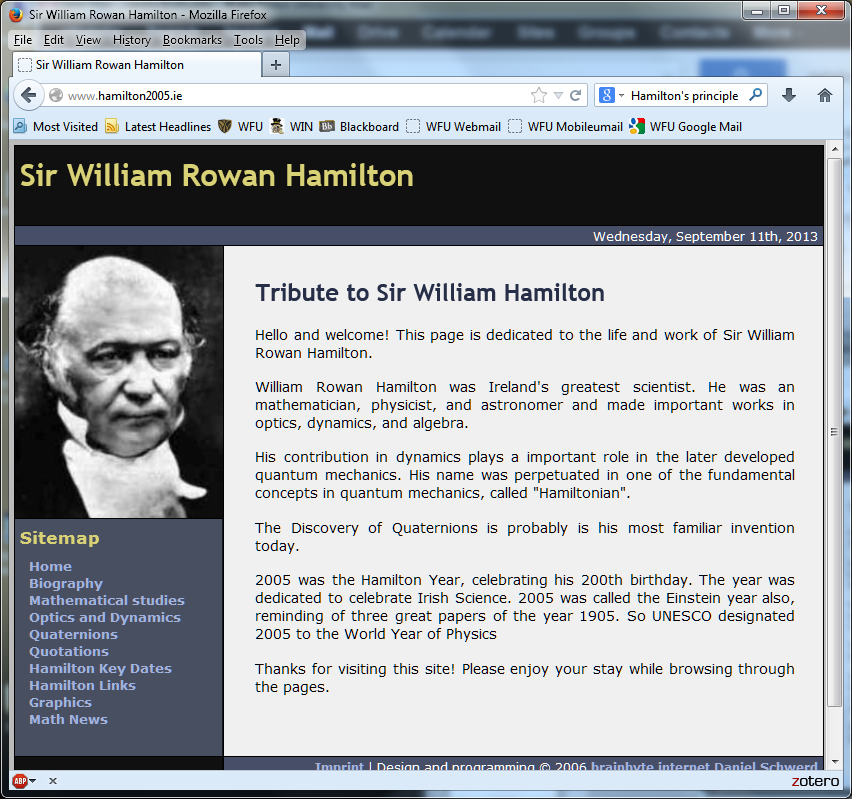 9/11/2020
PHY 711  Fall 2020 -- Lecture 8
22
[Speaker Notes: In addition to Euler and Lagrange, we need to thank Hamilton as well.]
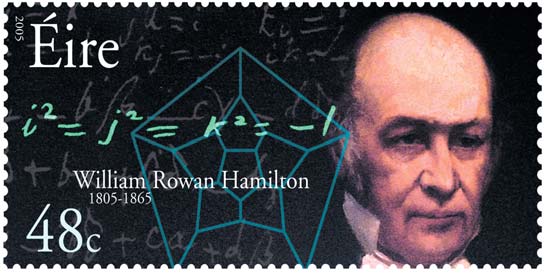 https://irishpostalheritagegpo.wordpress.com/2017/06/08/william-rowan-hamilton-irish-mathematician-and-scientist/
9/11/2020
PHY 711  Fall 2020 -- Lecture 8
23
Potential energy
Kinetic energy
9/11/2020
PHY 711  Fall 2020 -- Lecture 8
24
[Speaker Notes: First we will show that it works with these relationships and then we will justify how this might work.]
9/11/2020
PHY 711  Fall 2020 -- Lecture 8
25
[Speaker Notes: Action is sometimes A and sometimes S.]
9/11/2020
PHY 711  Fall 2020 -- Lecture 8
26
[Speaker Notes: Checking the minimization.]